Donatello
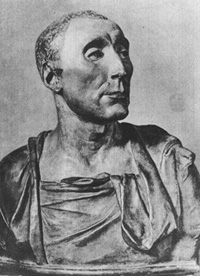 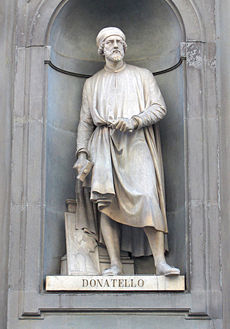 Famous Artists
Donatello
Made sculpture more realistic by carving natural postures and expression that revealed personality.
Equestrian Statue of Gattamelata
Also sculpted a David- favorite subject of Renaissance sculptors
Donatello’s David
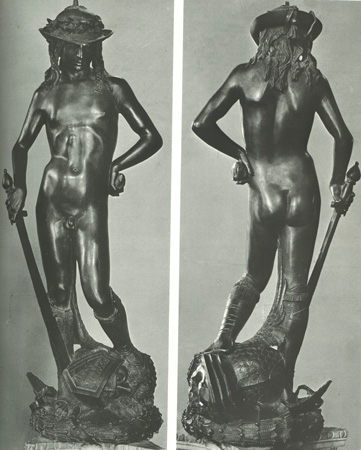 Equestrian Statue of Gattamelata
Leonardo da Vinci
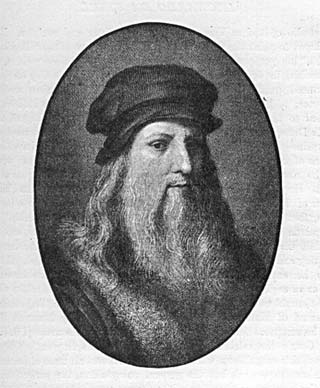 Famous Artists
Leonardo da Vinci
Painter, sculptor, inventor, and scientist
Interested in how things work (veins in a leaf and muscle work)
Famous works: 
The Mona Lisa
The Last Supper
Virgin on the Rocks
The Da Vinci Code featured many of his paintings
The Mona Lisa
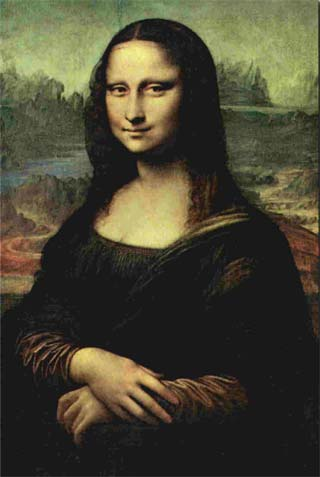 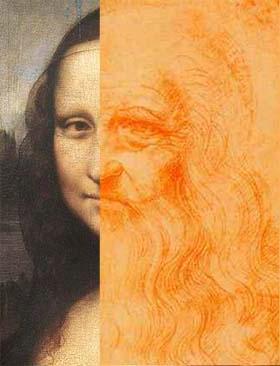 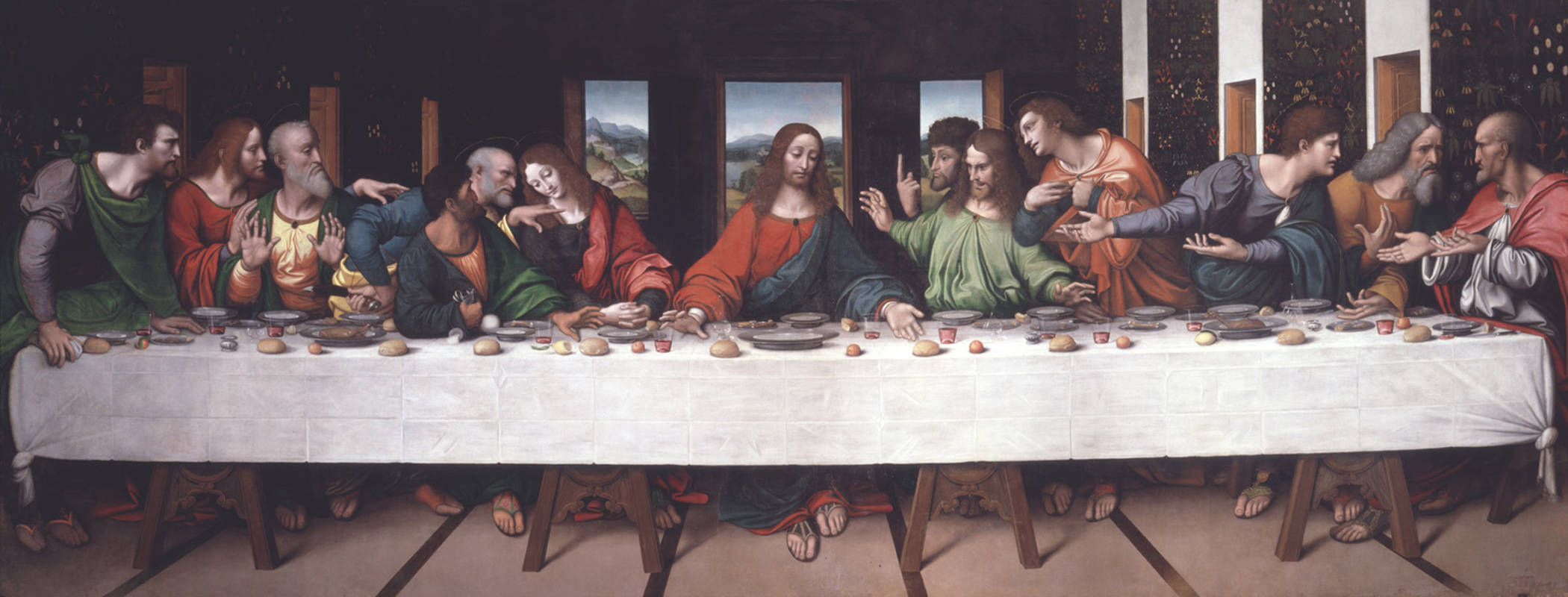 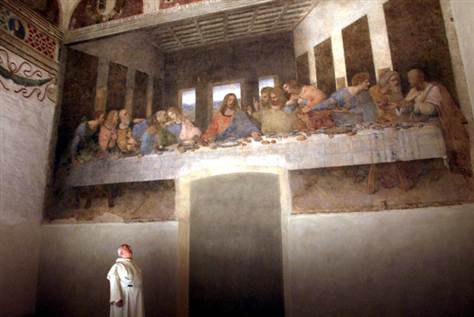 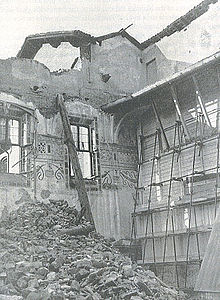 Da Vinci Sketches
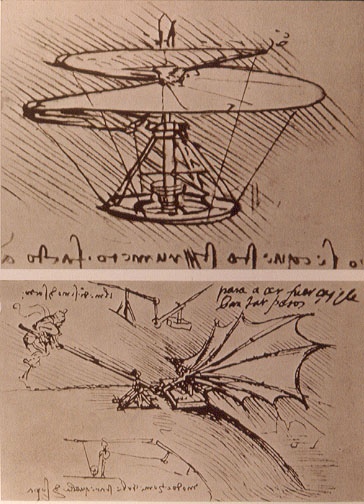 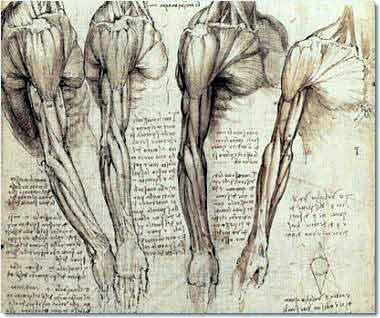 Raphael
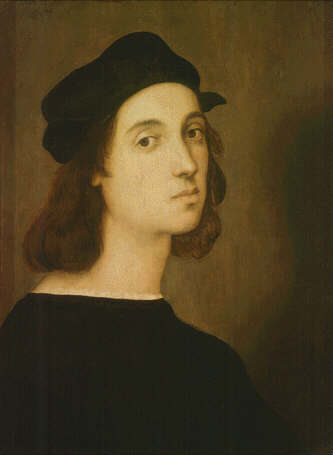 Famous Artists
Raphael
Learned from studying Leonardo and Michelangelo
One of favorite subjects was Madonna and Child (Virgin mary)
Famous works: 
School of Athens 
Marriage of the Virgin
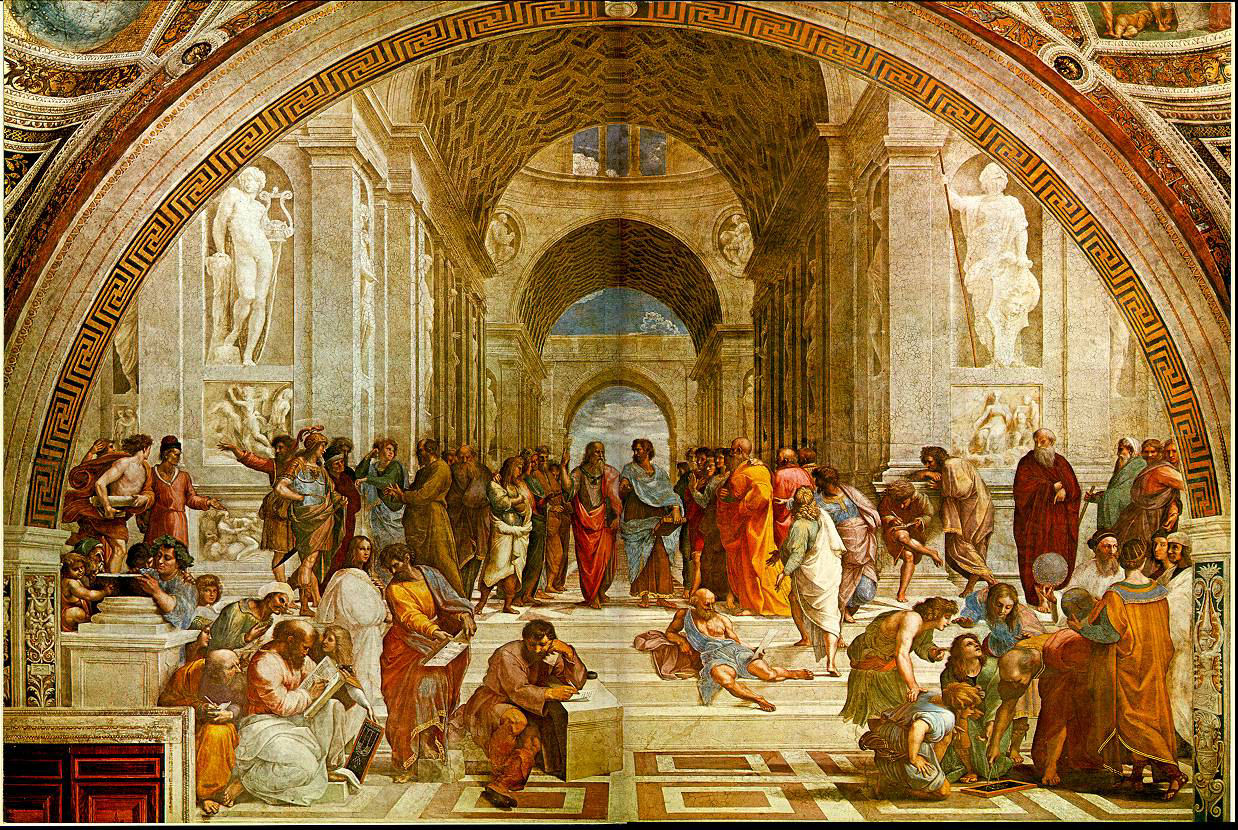 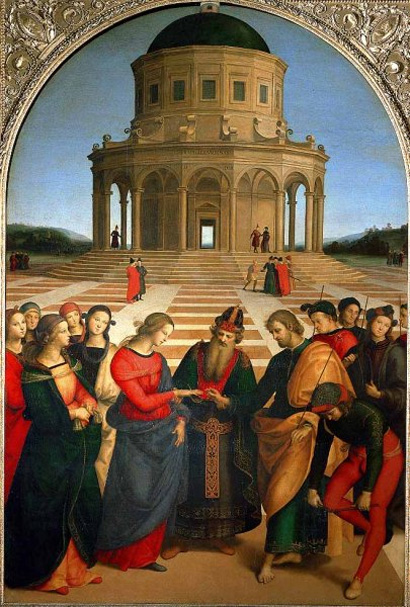 Marriage of the Virgin
Others: Botticelli’s Birth of Venus
Constructive Response Question
Evaluate the accuracy of the following statement using specific examples: Michelangelo was a Renaissance Man.
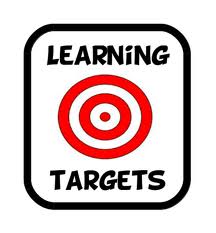